LINIEČÁRAKRESBA
VLADIMÍR KOKOLIA
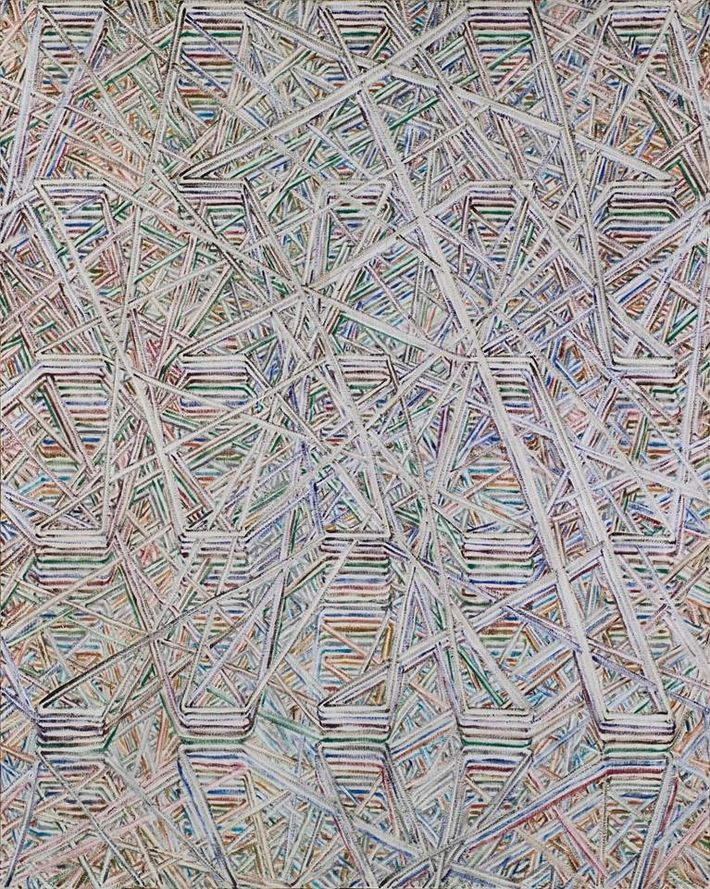 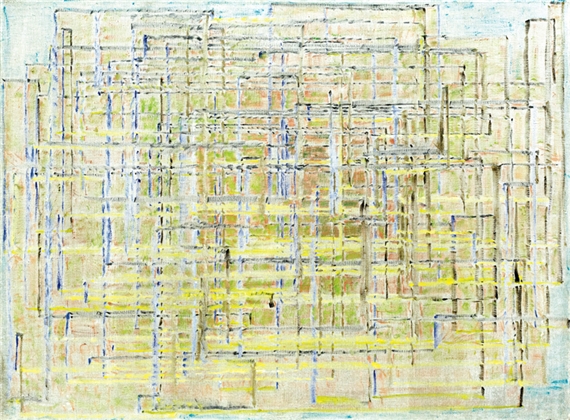 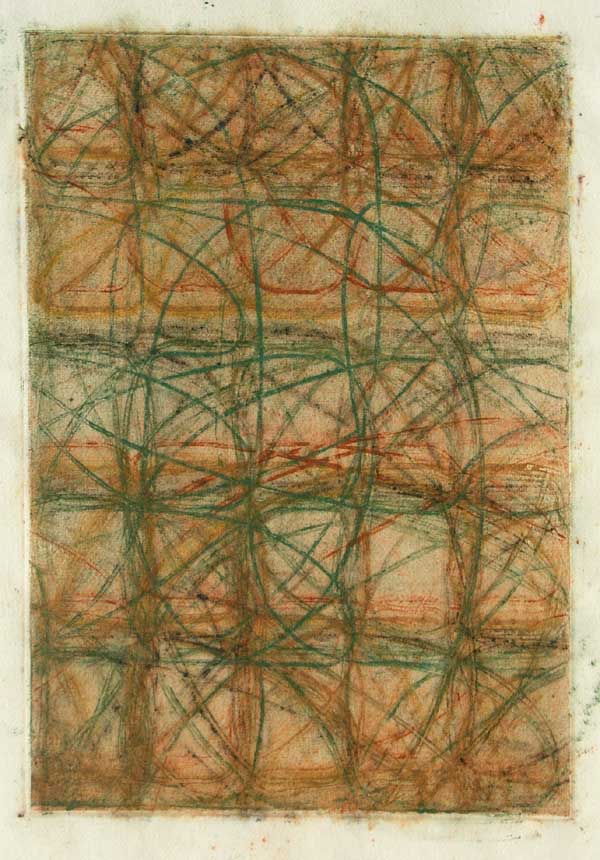 ZDENĚK SÝKORA
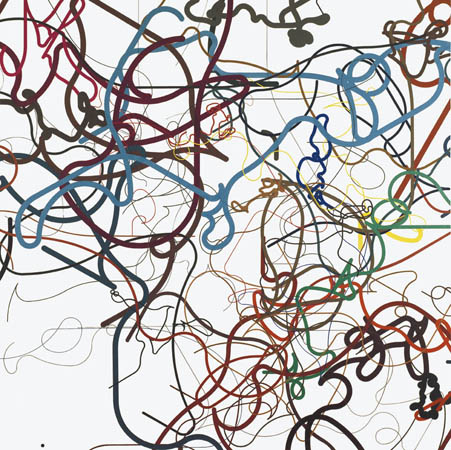 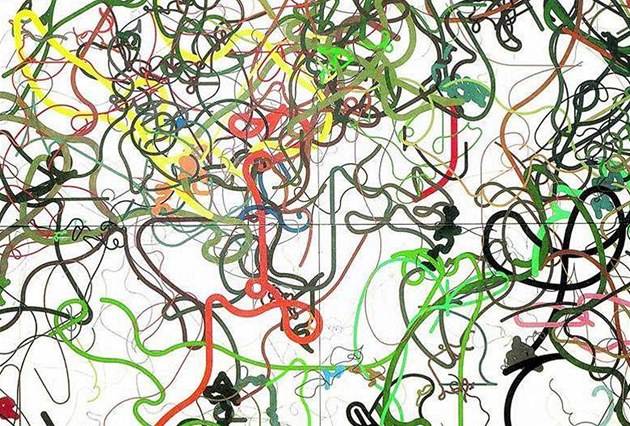 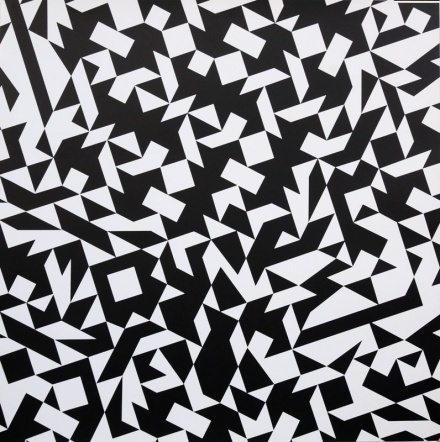 DOMINIK LANG
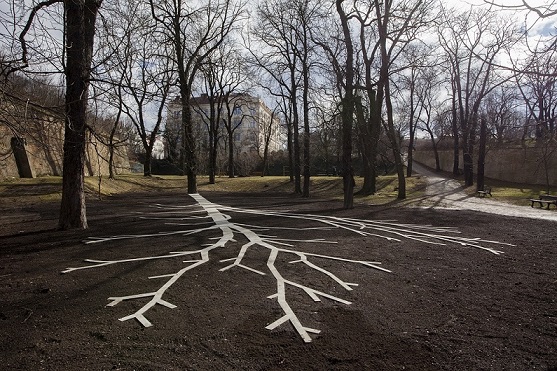 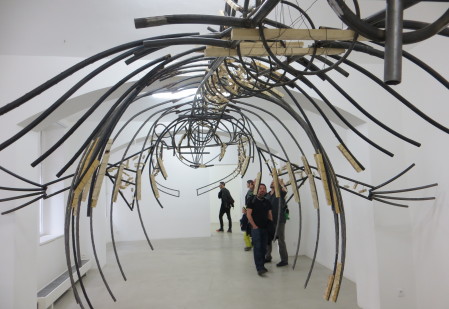 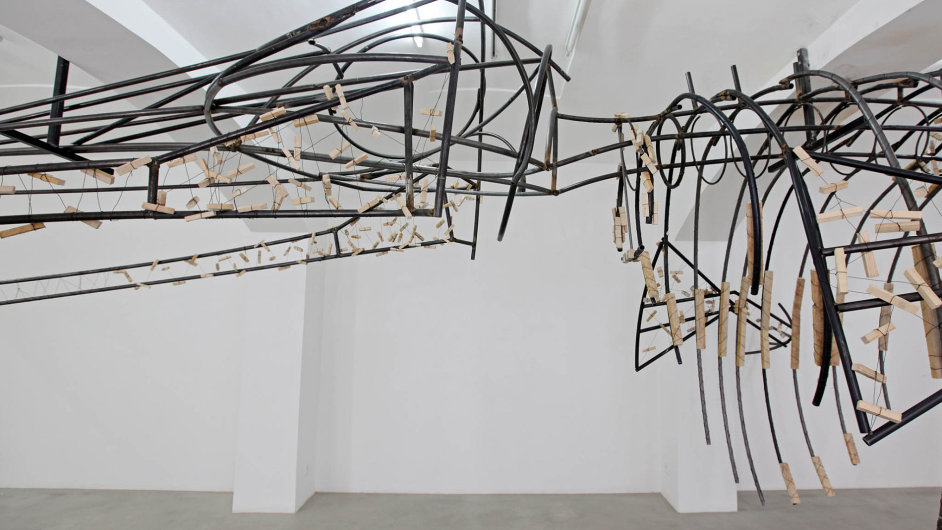 KAREL MALICH
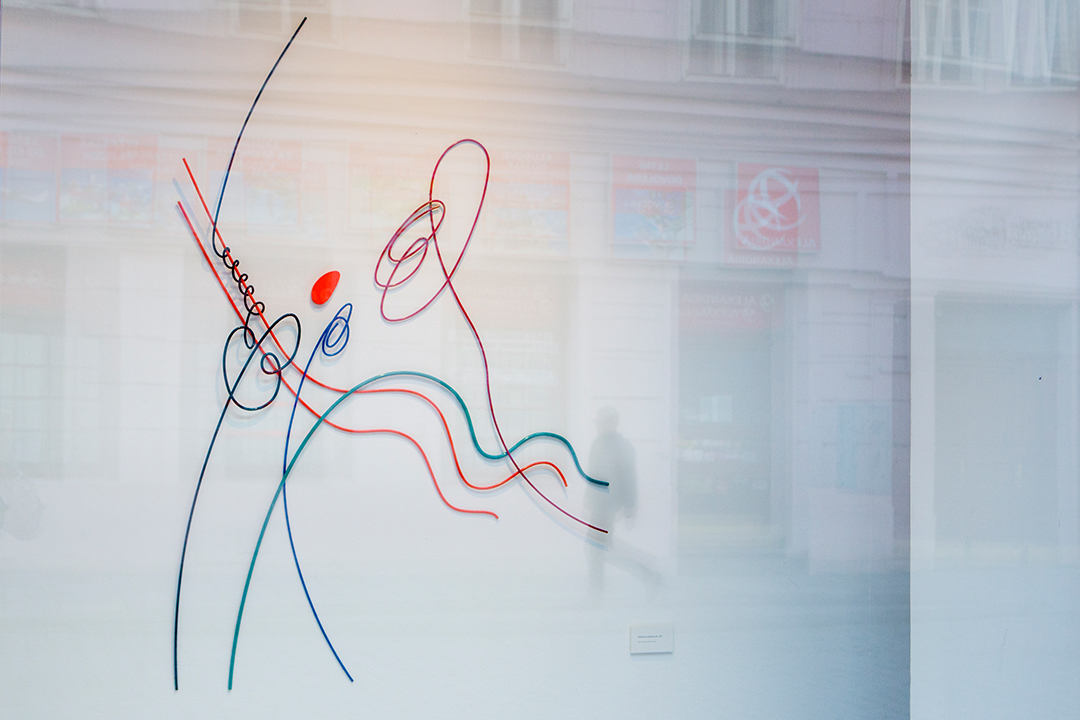 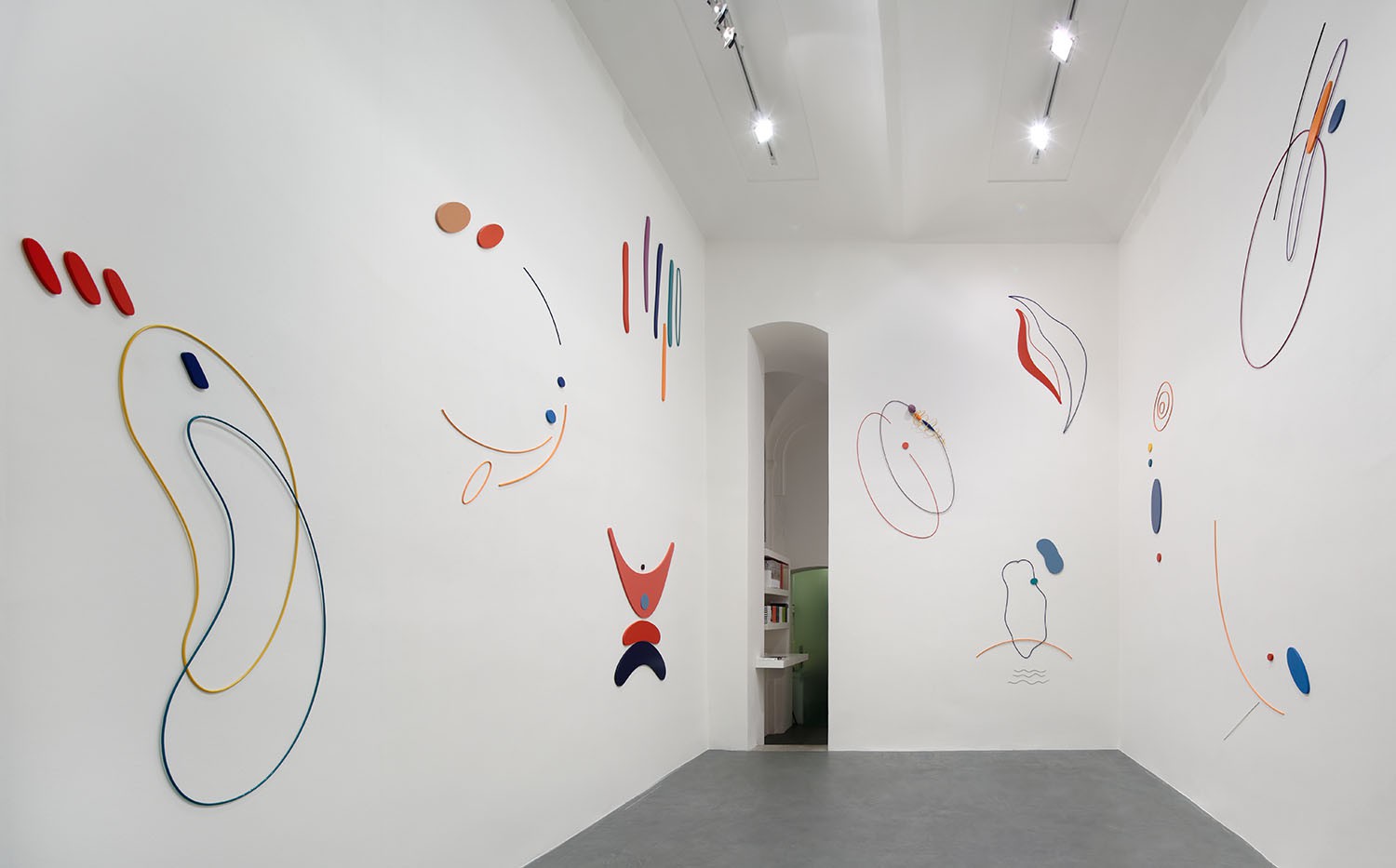 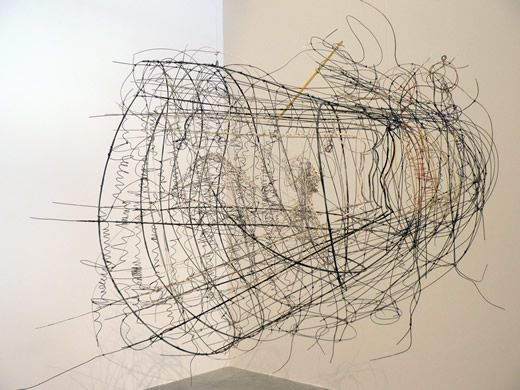 DANIELA MIKULÁŠKOVÁ
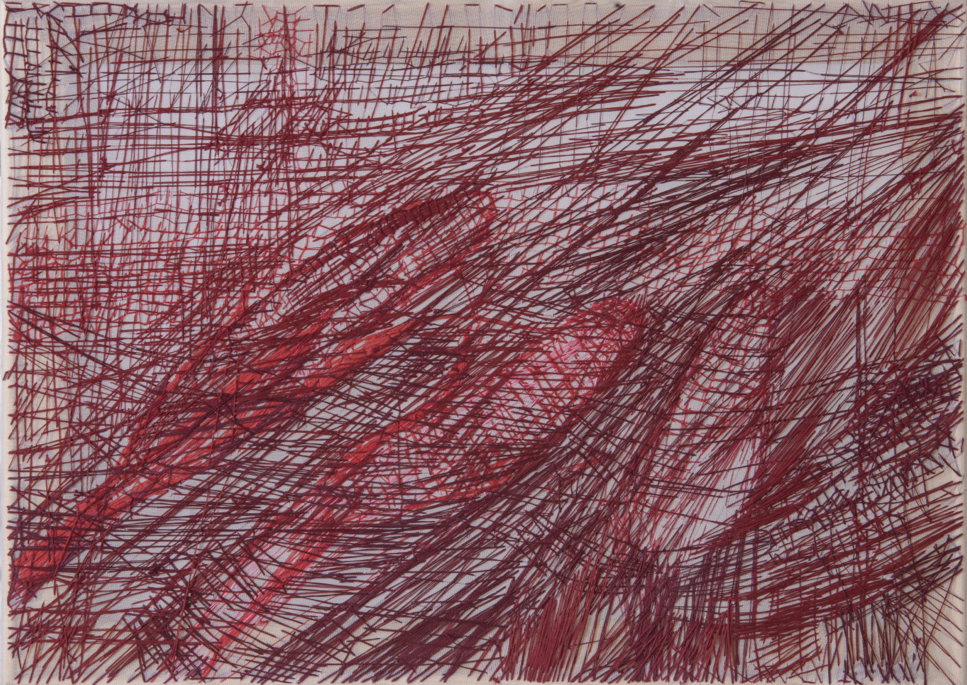 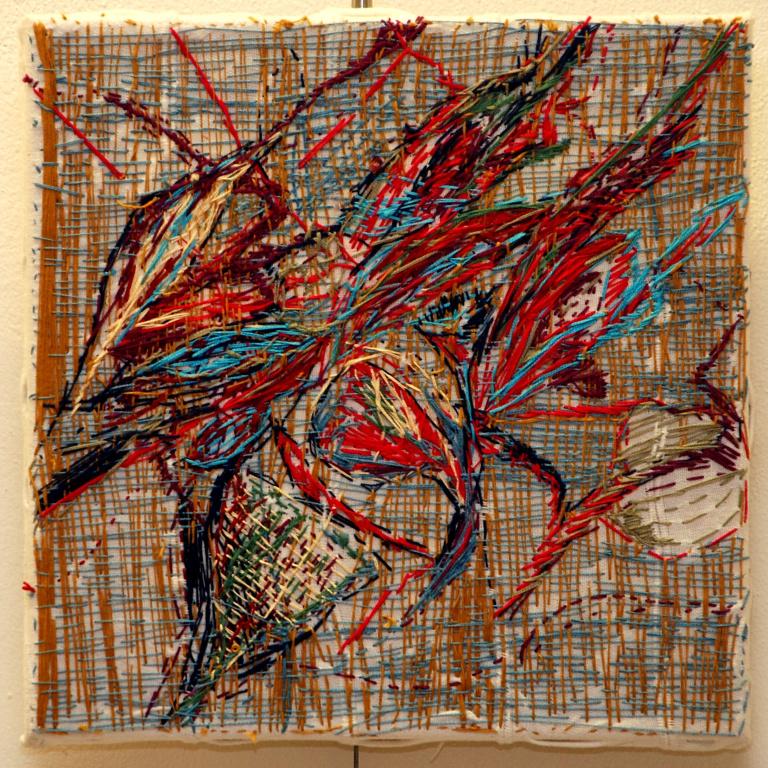 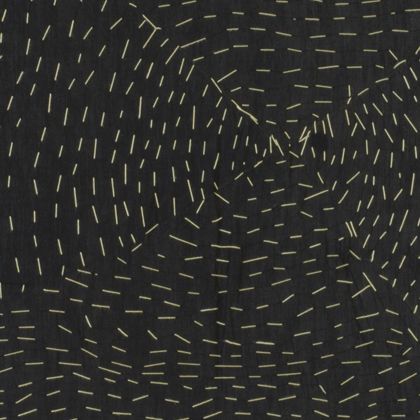 ANNA ZEMÁNKOVÁ
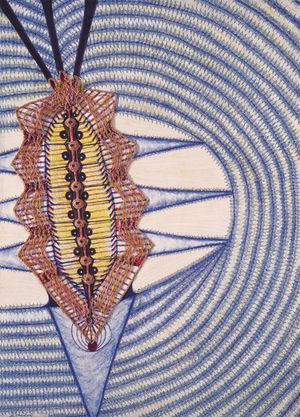 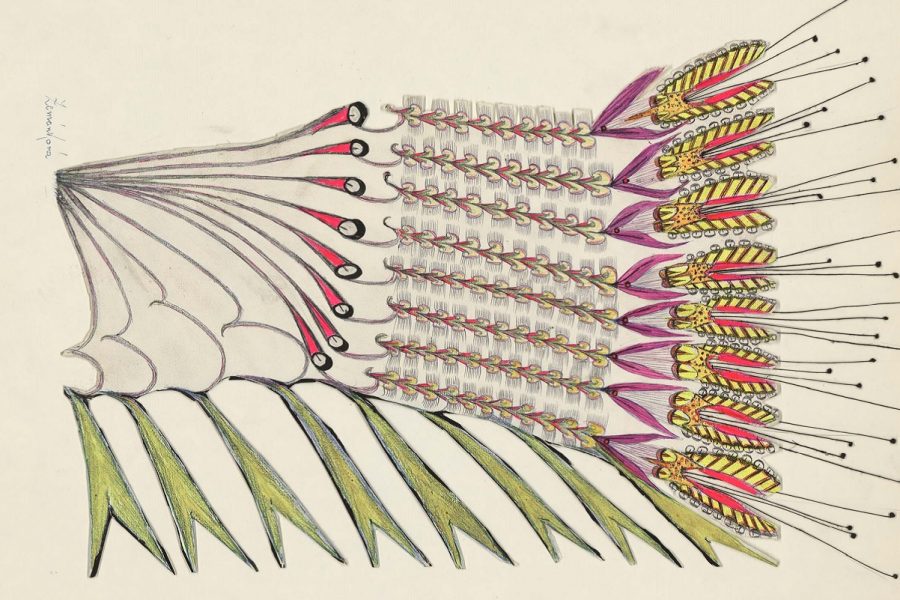 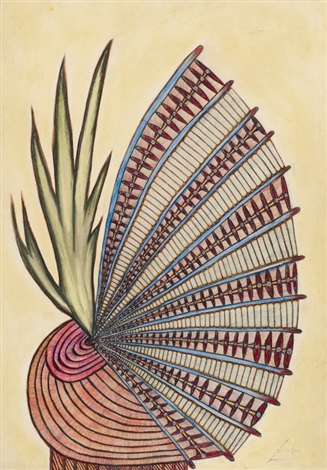 UMĚNÍ PRAVĚKU
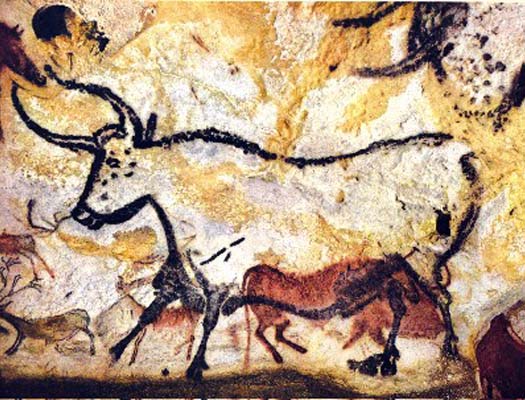 Jeskyně Lascaux, Francie